STRETCHES AND SHEARS
Which is which?
WHICH IS A STRETCH OF THE RED SQUARE?
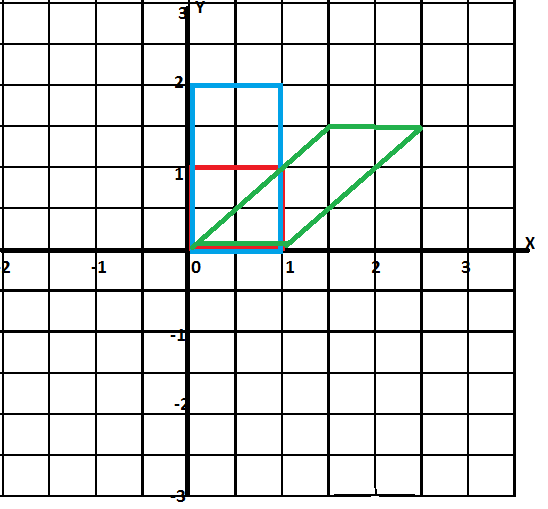 WHICH IS A SHEAR OF THE RED SQUARE?
STRETCH
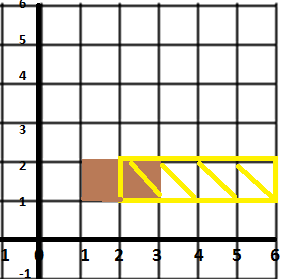 WHICH IS THE INVARIANT LINE?

THE STRETCH IS PARALLEL TO…..?

WHAT IS THE SCALE FACTOR?
DIFFERENCE BETWEEN STRETCH AND SHEAR
NOTICE THE ANGLES
NOTICE THE SHAPE

WHAT IS THE DIFFERENCE BETWEEN THE TWO IMAGES OF THE UNIT SQUARE (  THE BLUE IMAGE AND THE GREEN IMAGE)?
PLOT THE FOLLOWING POINTS
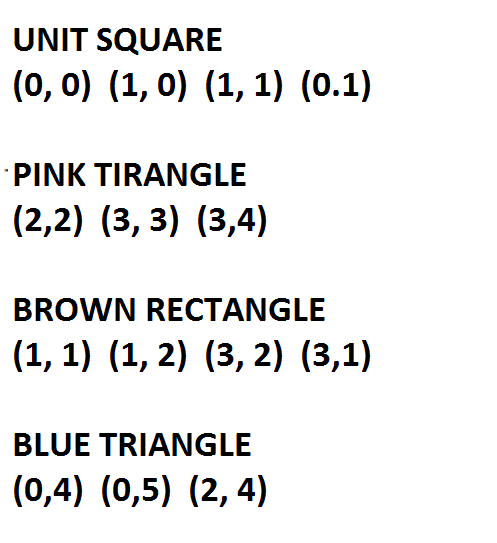 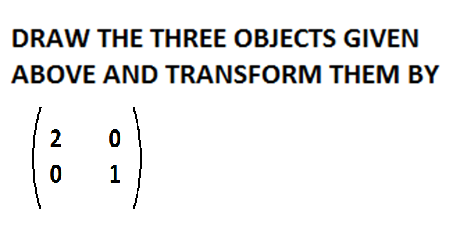 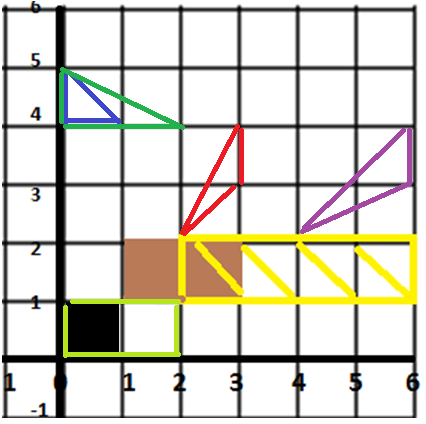 SHEAR
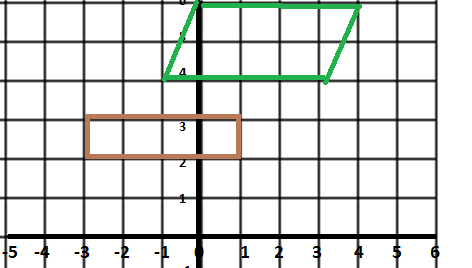 PLOT THE FOLLOWING POINTS
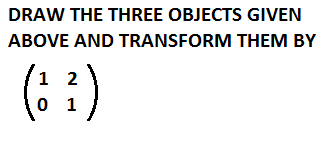 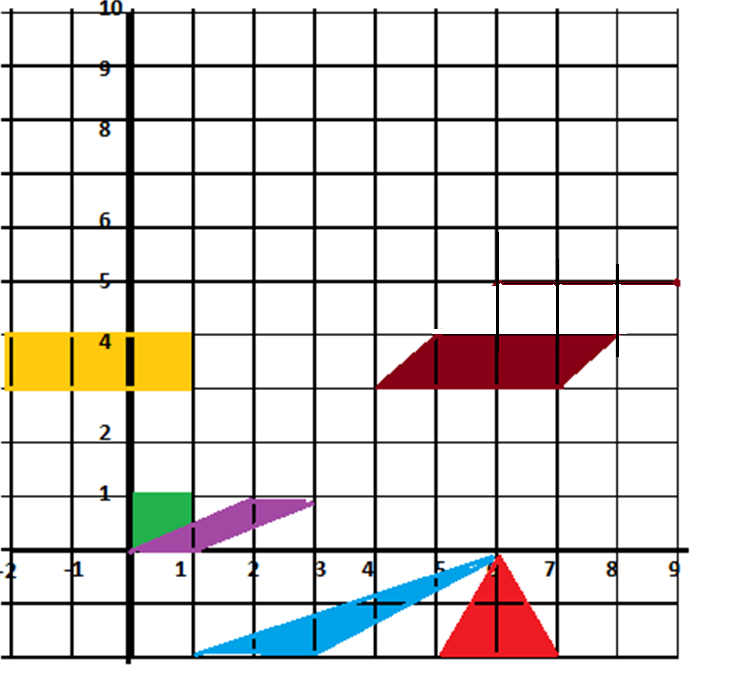 IMPORTANT
STRETCH SCALE FACTORfrom invariant line
= distance moved by a point divided by the distance of the shape
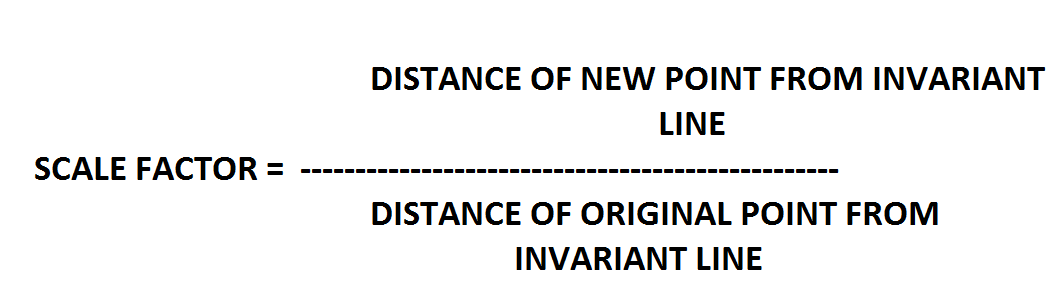 IMPORTANT
SHEAR SCALE FACTOR
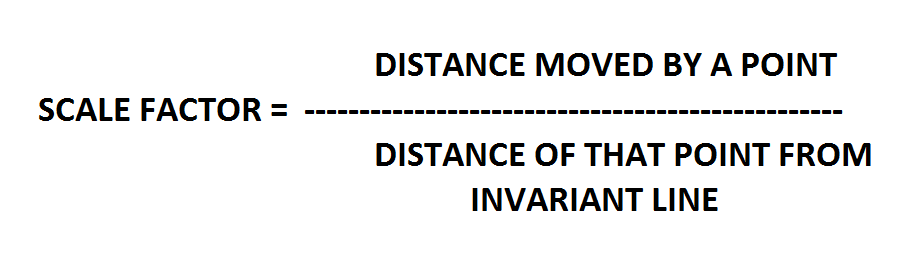